ARTCademy
“Arts and Crafts Academy”
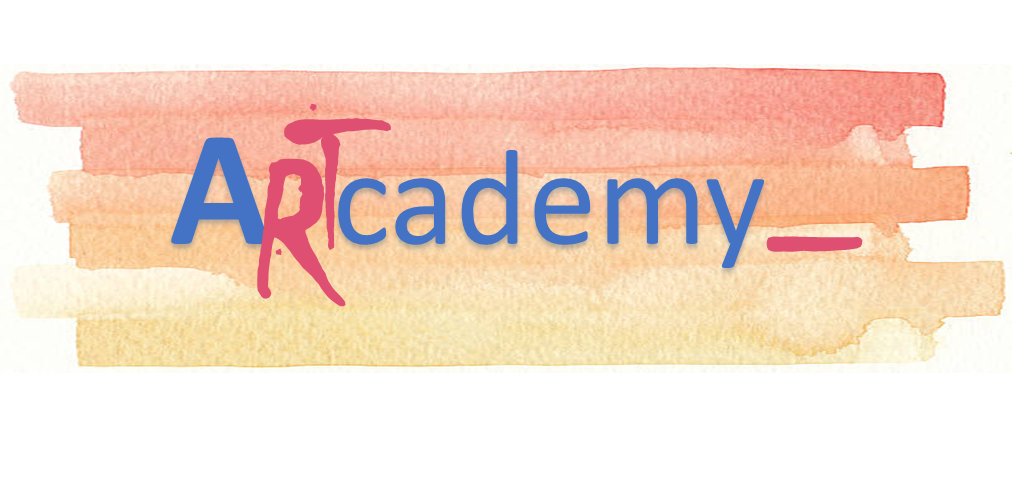 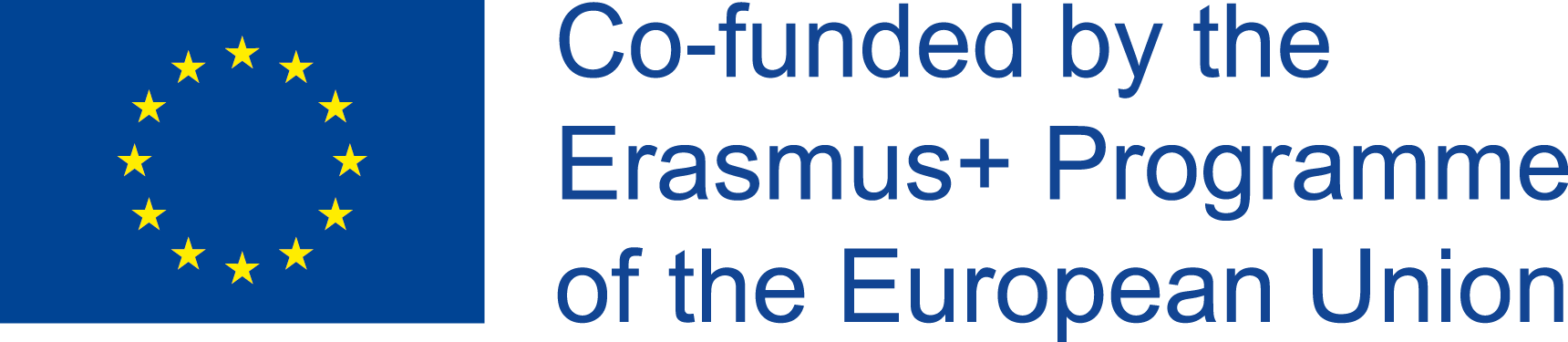 Módulo 4.1. GESTIÓN DE RECURSOS HUMANOS
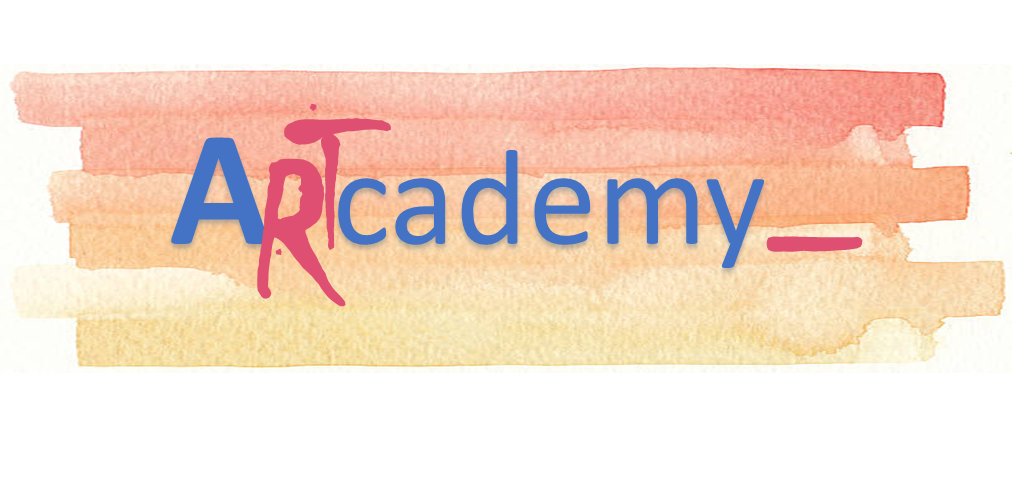 This Project has been funded with support from the European Commission. This publication reflects the views only of the author, and the Commission cannot be held responsible for any use which may be made of the information contained therein.
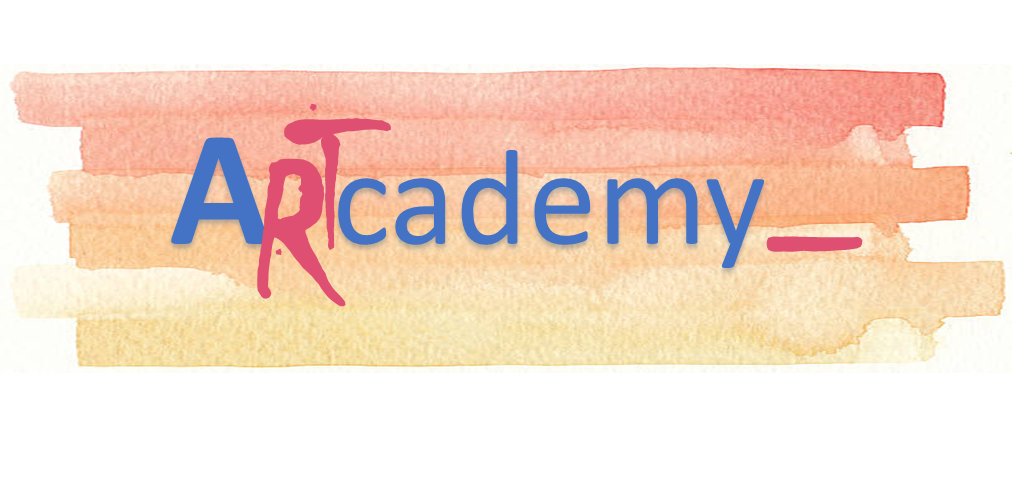 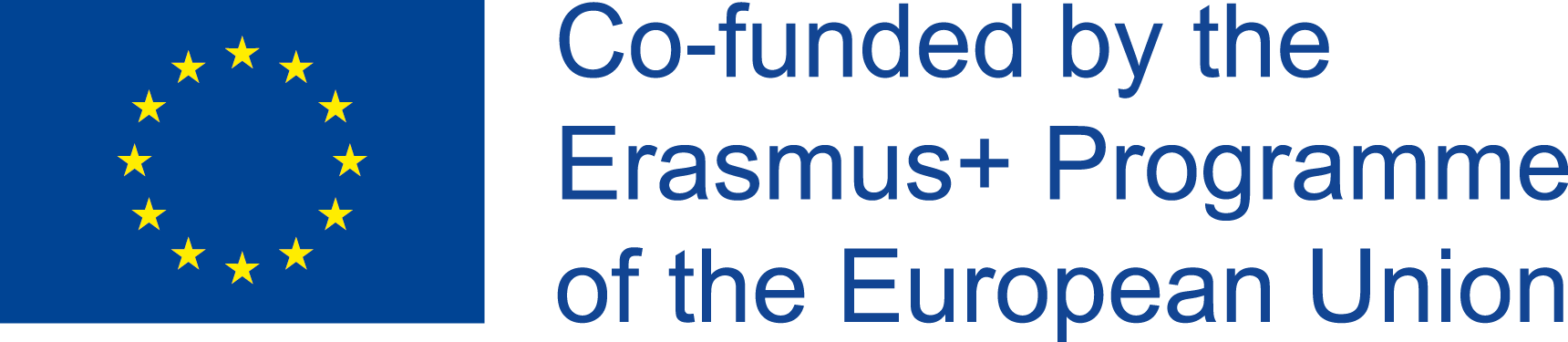 UNIDAD 1. 1.1.	ANÁLISIS DE TRABAJO
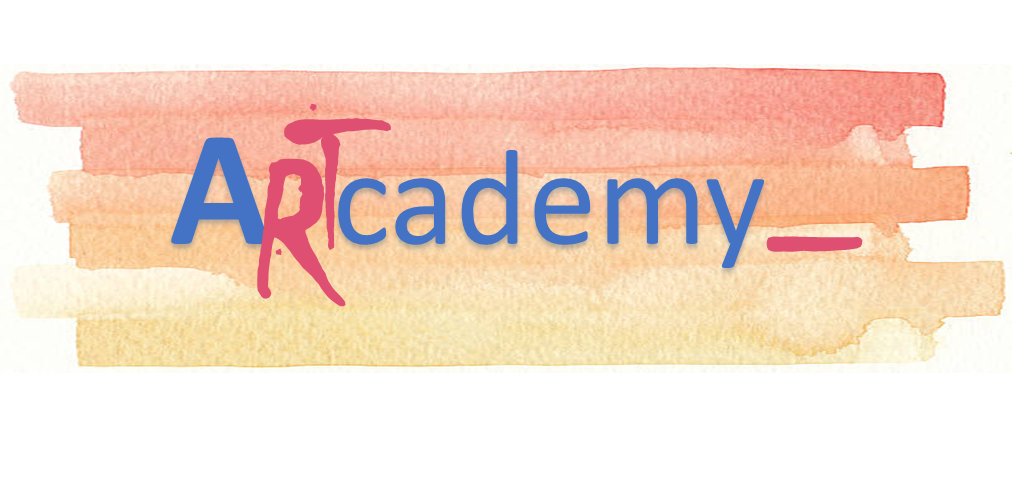 This Project has been funded with support from the European Commission. This publication reflects the views only of the author, and the Commission cannot be held responsible for any use which may be made of the information contained therein.
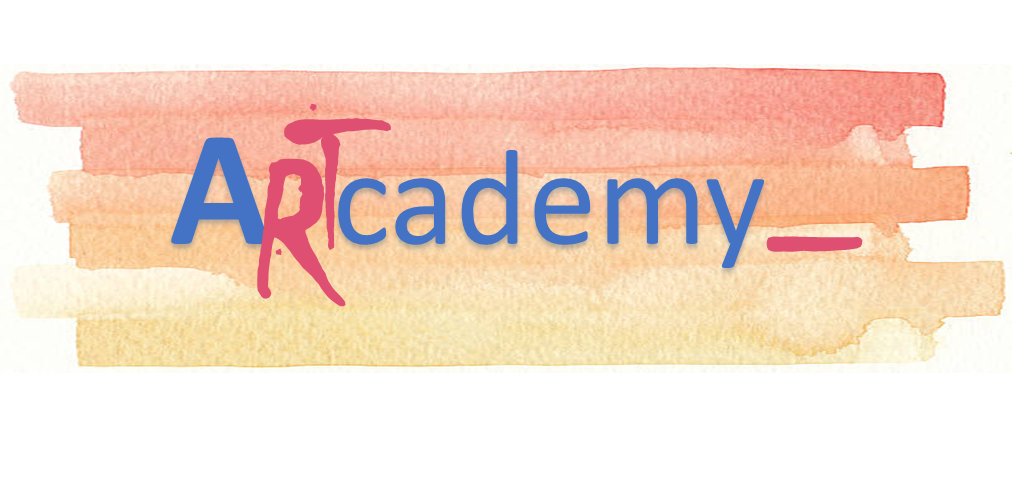 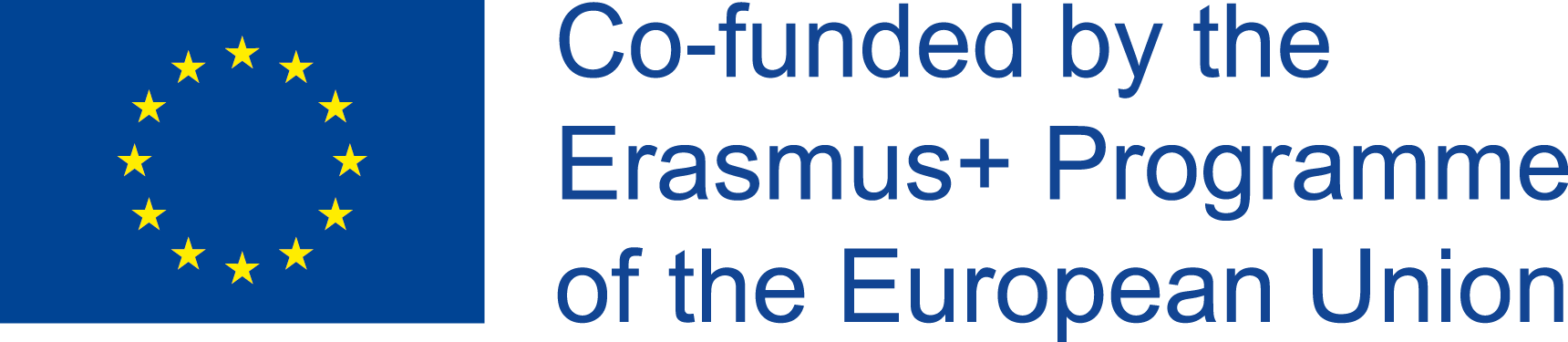 Unidad 1. ANALISIS DE TRABAJO
El proceso de reclutamiento y selección
Who selects? 
Manager responsibiity? Centralization?
Internal/external Advertise where? Outsource vs. Inhouse CV accepted?
Current needs? Cost/ benefit Future needs
Who screens? Size of shortlist
Conditional on references? Health screening?
Identificar requisitos
Atraer solicitantes
Lista corta
Aplicar proceso de selección
Oferta
Descripción del trabajo
Especificación de la persona
Términos y condiciones
Publicidad, objetivos de búsqueda, resumen de candidatos
Criterios de selección
Diseño del proceso, criterios de selección, base de medición
Carta de oferta
Términos y condiciones, beneficios, modos de conducta
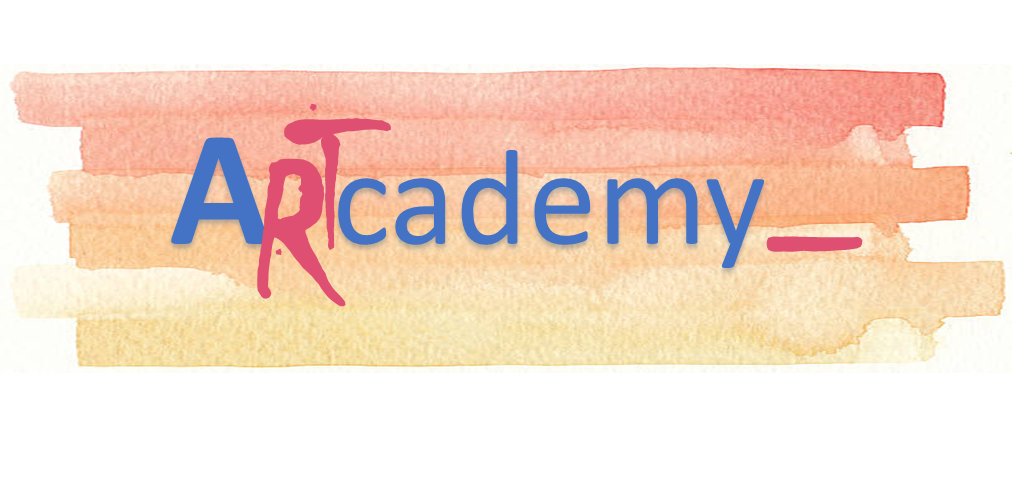 This Project has been funded with support from the European Commission. This publication reflects the views only of the author, and the Commission cannot be held responsible for any use which may be made of the information contained therein.
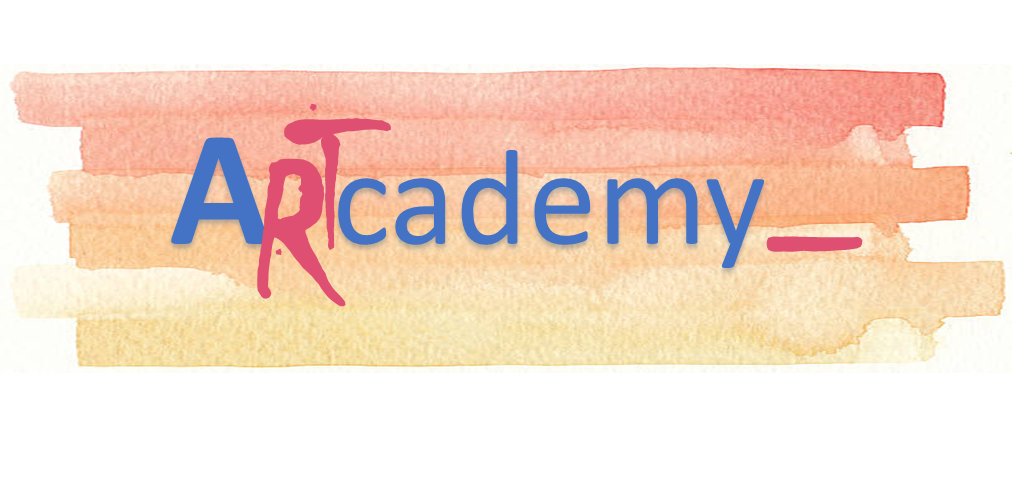 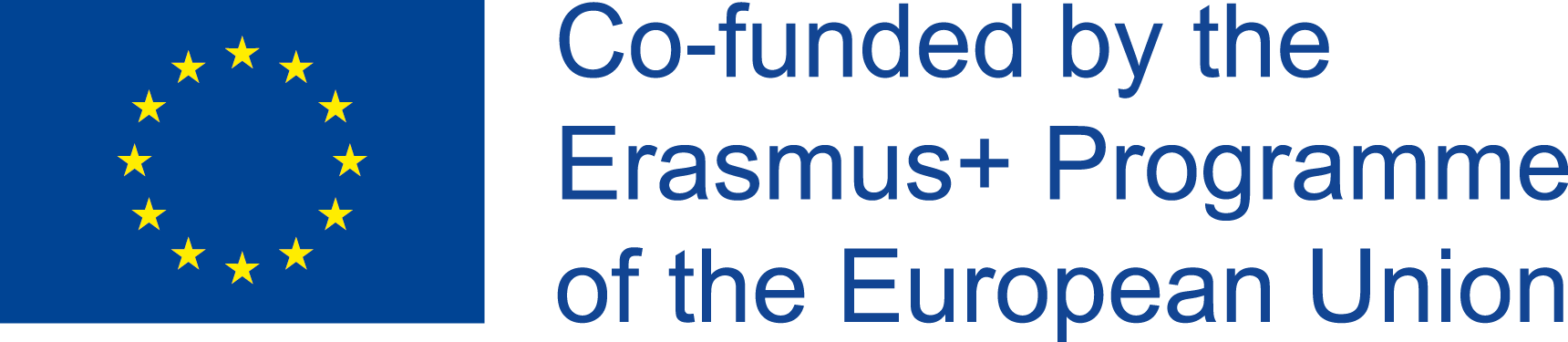 Unidad 1. ANALISIS DE TRABAJO
Análisis de trabajo
El análisis del trabajo consiste en recopilar información sobre las características de un trabajo que lo diferencian de otros trabajos, por ejemplo.
Actividades y comportamientos laborales.
Interacciones con otros
Estándares de desempeño
Máquinas y equipos utilizados.
Las condiciones de trabajo
Supervisión dada y recibida
Conocimientos, habilidades y destrezas necesarias
La especificación del trabajo enumera los conocimientos, habilidades y capacidades (KSA) que un individuo necesita para realizar el trabajo satisfactoriamente. Incluyen educación, experiencia. Requisitos de habilidades laborales, requisitos personales, requisitos mentales, físicos y condiciones y riesgos laborales.
La descripción del trabajo indica los requisitos esenciales del trabajo, deberes del trabajo, responsabilidades del trabajo. Identifica qué se hace, por qué se hace, dónde se hace y brevemente cómo se hace.
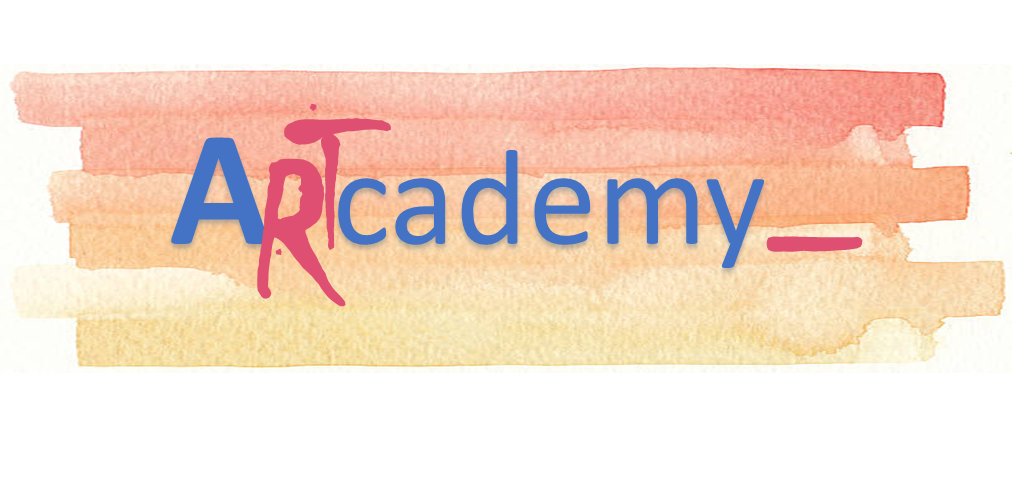 This Project has been funded with support from the European Commission. This publication reflects the views only of the author, and the Commission cannot be held responsible for any use which may be made of the information contained therein.
[Speaker Notes: There are often two important documents that are used to define recruitment requirements. The job description or job specification – gives details of the purpose of the job and of the tasks and responsibilitues or areas of accountability that are assigned to the job holder. The person specification details the skills, knowledge, and attitudes that should ideally be possessed by the jobholder to ensure he or she can meet objectives, while feeling that the job holds sufficient challange and opportunity for growth.]
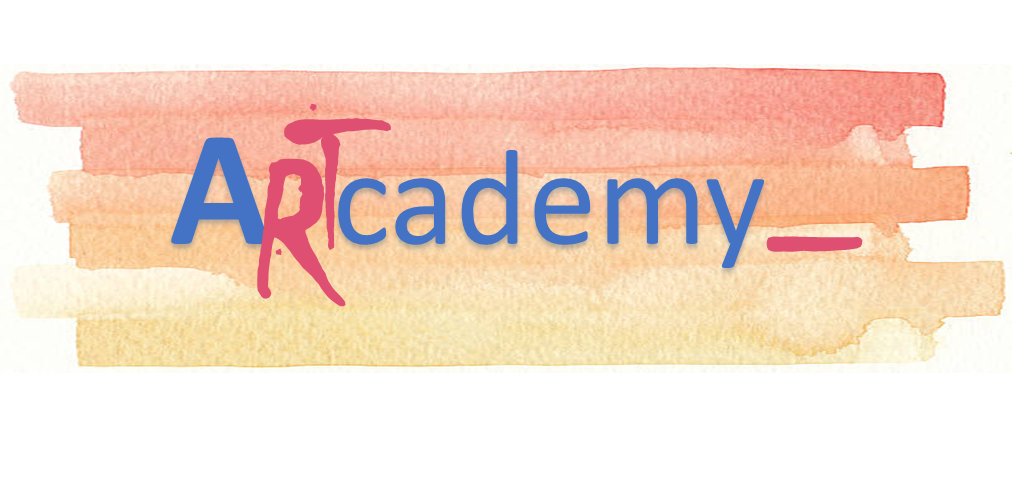 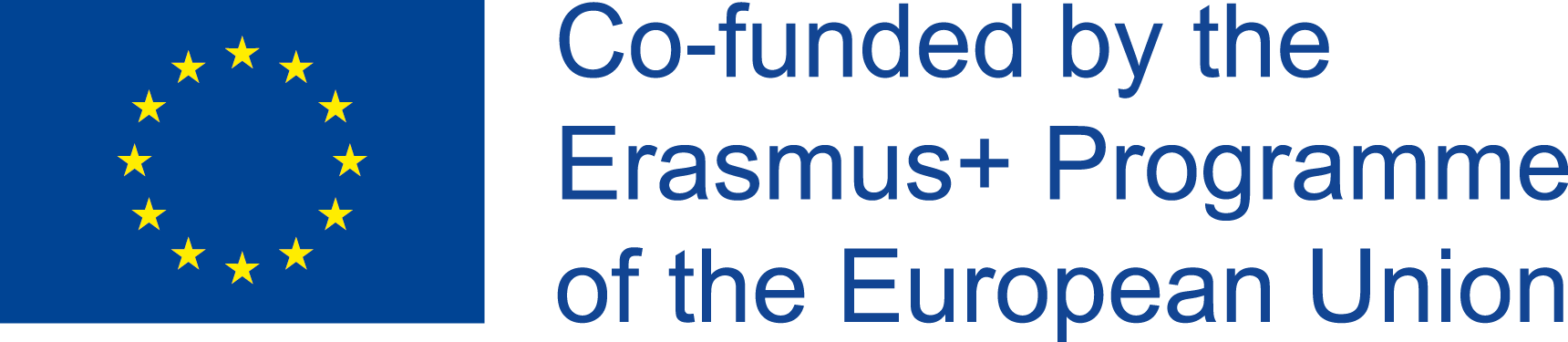 Unit 1. JOB ANALYSIS
Proceso de análisis de trabajo
Ejemplo de descripción del trabajo y especificación
Fuente: Mathis R. L y Jackson J.J (1997) Gestión de Recursos Humanos, West Publishing Company
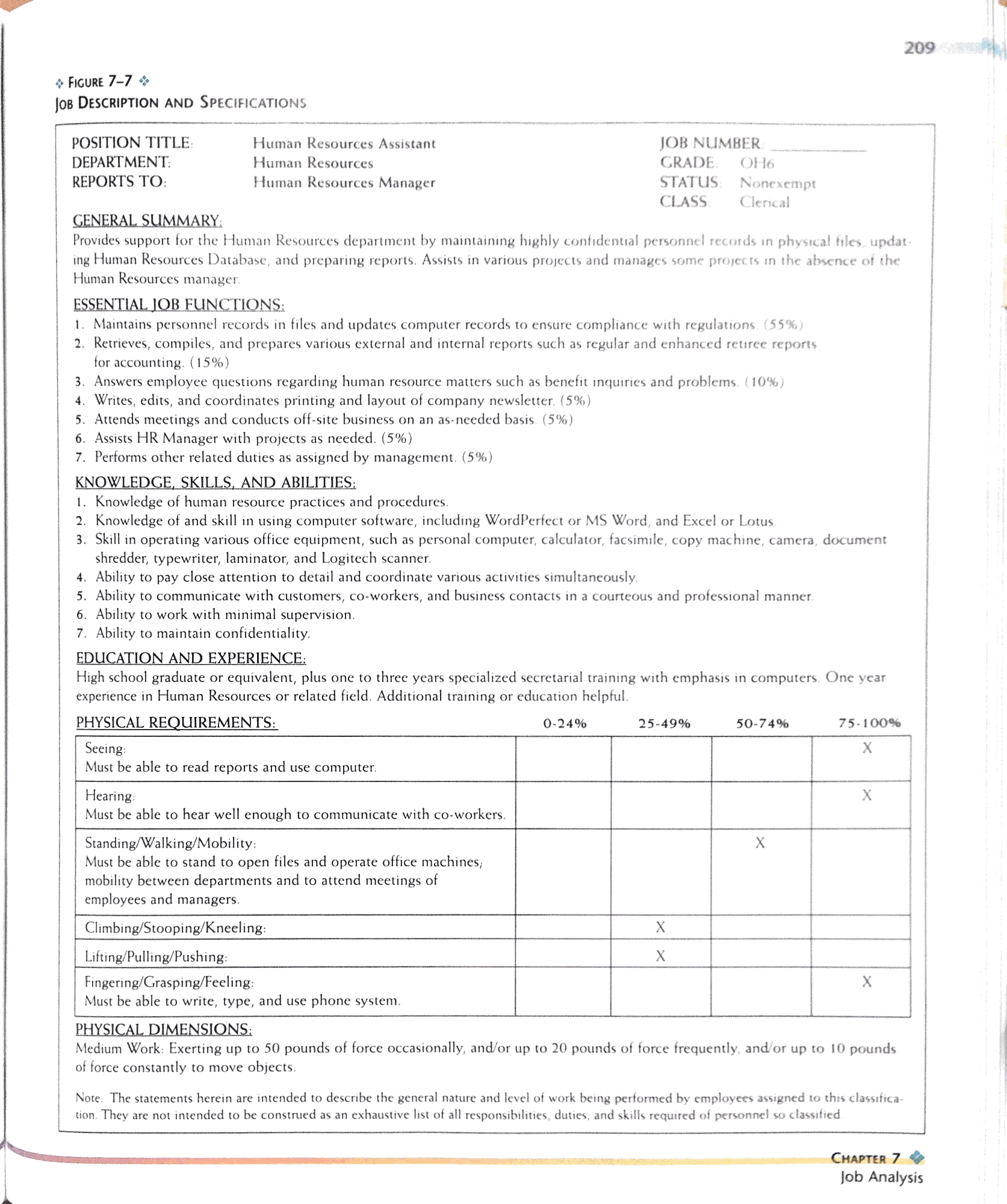 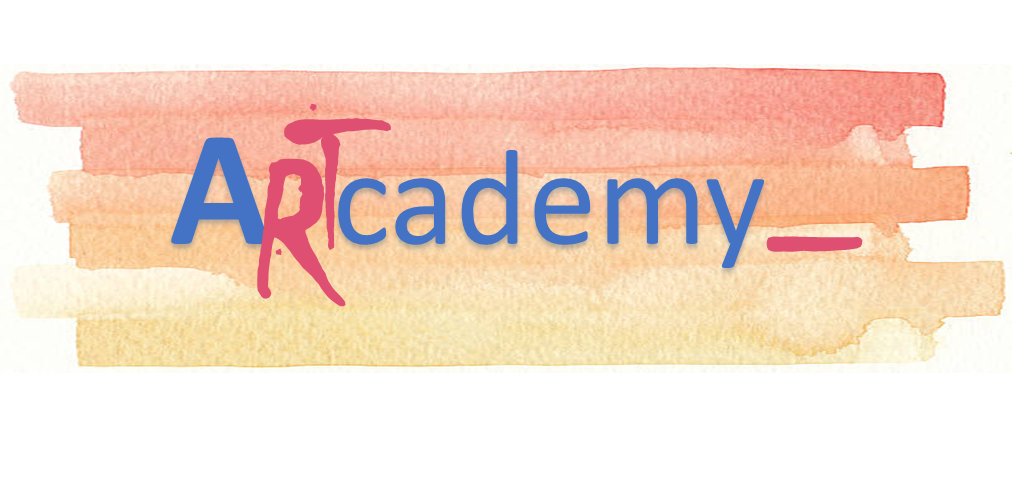 This Project has been funded with support from the European Commission. This publication reflects the views only of the author, and the Commission cannot be held responsible for any use which may be made of the information contained therein.
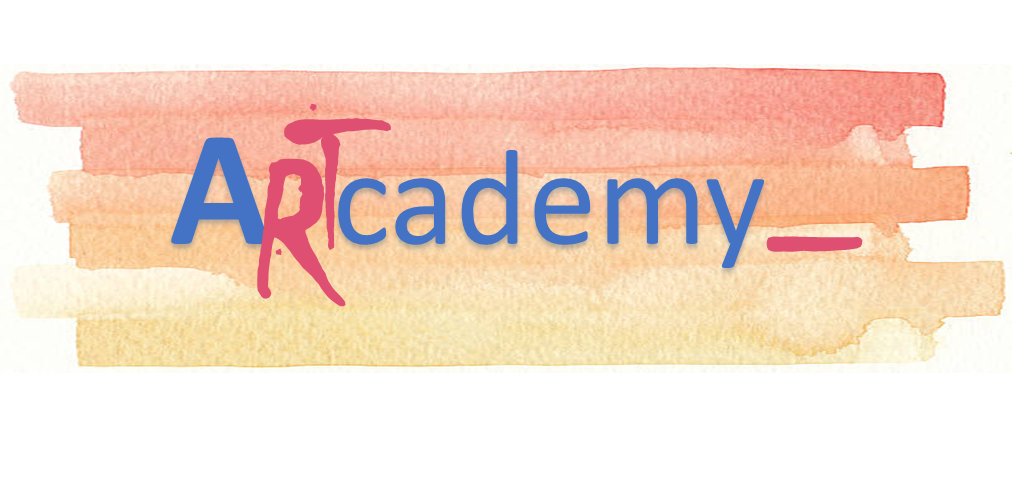 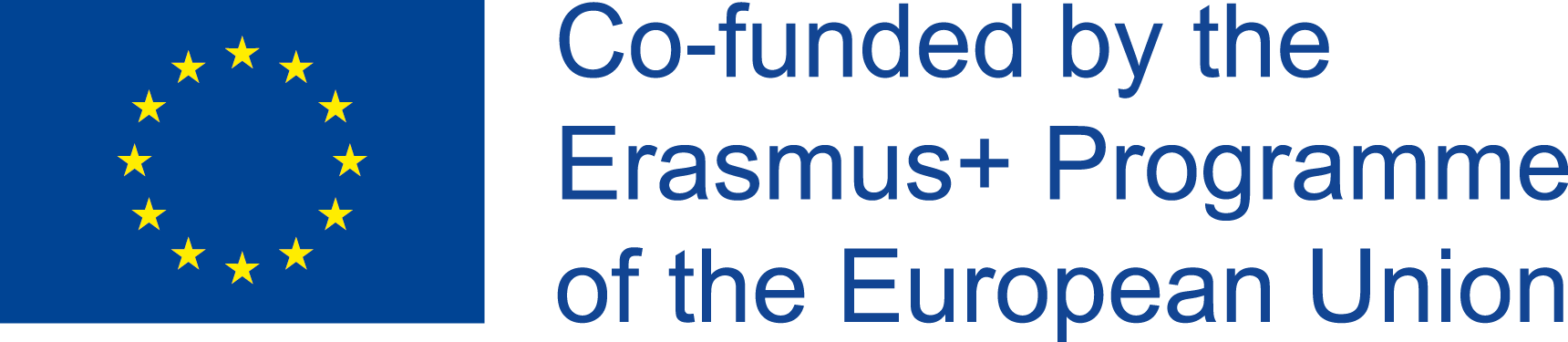 UNIDAD 2. RECLUTAMIENTO Y SELECCIÓN
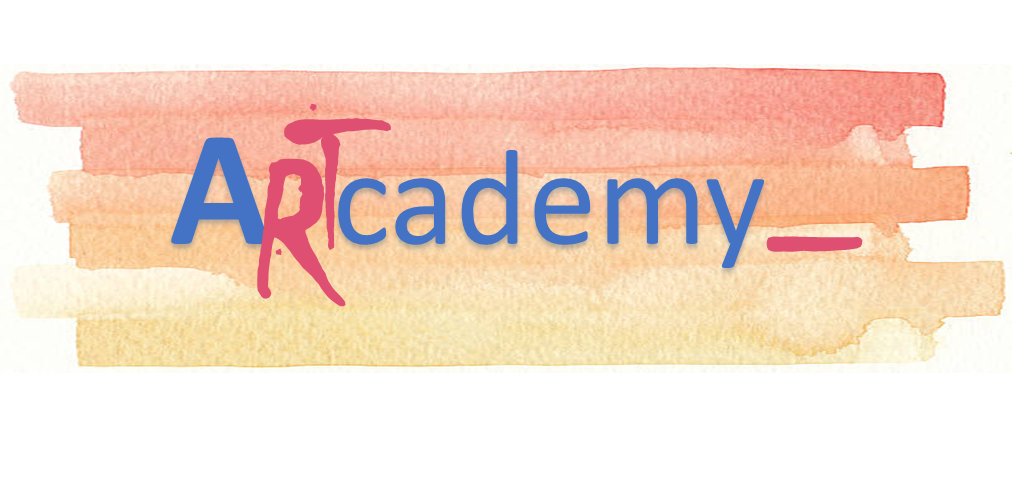 This Project has been funded with support from the European Commission. This publication reflects the views only of the author, and the Commission cannot be held responsible for any use which may be made of the information contained therein.
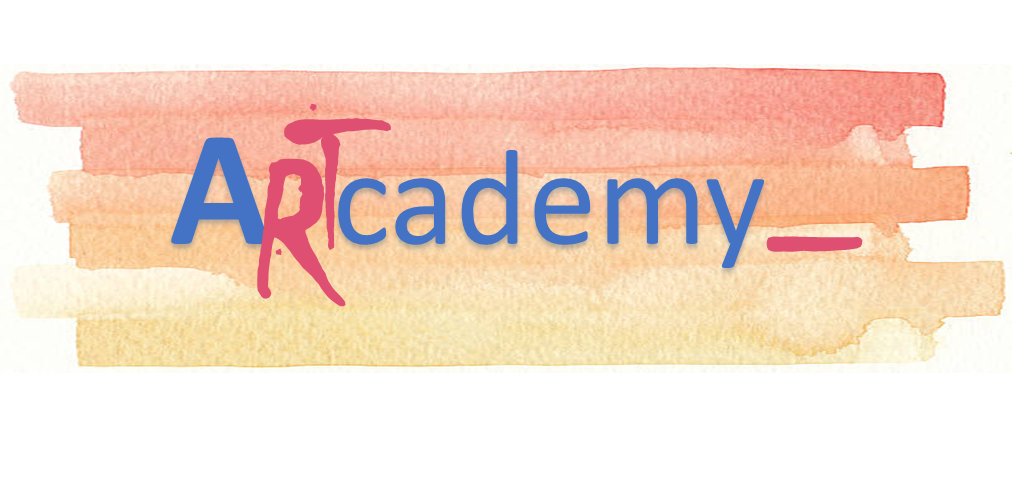 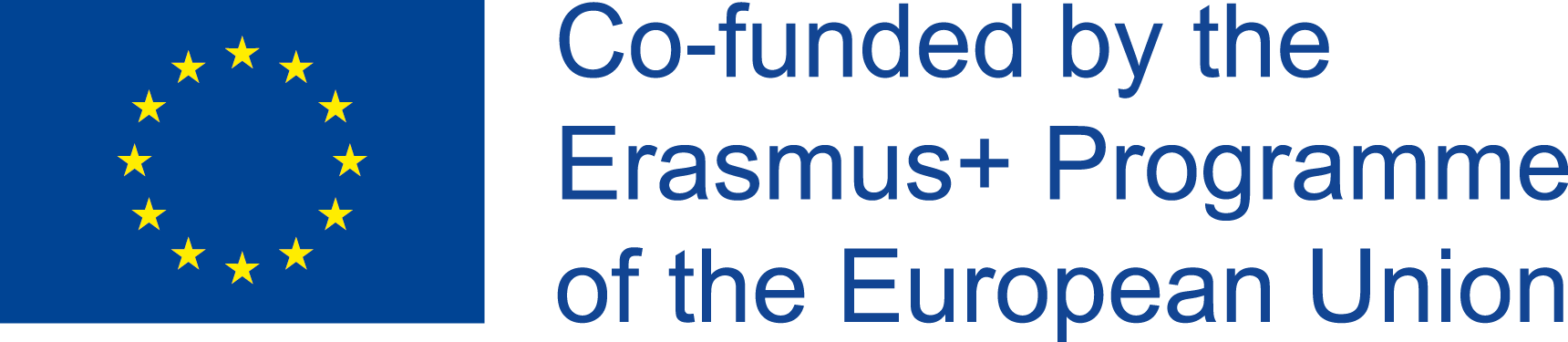 Unidad 2. RECLUTAMIENTO Y SELECCION
El proceso de reclutamiento y selección.
Necesidades actuales? Costo / beneficio Necesidades futuras
¿Quién selecciona?
Responsabilidad del gerente? ¿Centralización?
Interno / externo ¿Dónde publicitar? ¿Se acepta CV externo?
¿Quién criba? Tamaño de la lista corta
¿Condicional a las referencias? ¿Exámenes de salud?
Identificar requisitos
Atraer solicitantes
Lista corta
Aplicar proceso de selección
Oferta
Descripción del trabajo
Especificación de la persona
Términos y condiciones
Publicidad, objetivos de búsqueda, resumen de candidatos
Criterios de selección
Diseño del proceso, criterios de selección, base de medición
Carta de oferta
Términos y condiciones, beneficios, modos de conducta
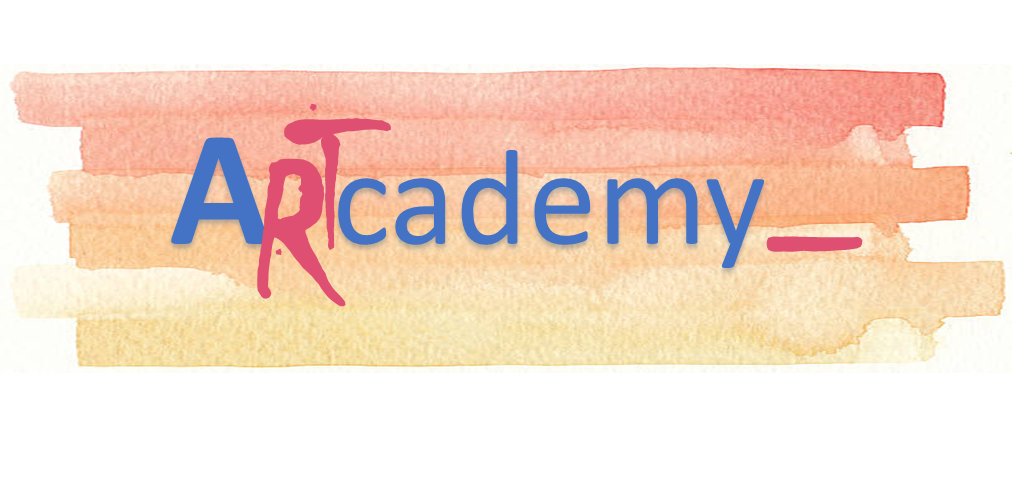 This Project has been funded with support from the European Commission. This publication reflects the views only of the author, and the Commission cannot be held responsible for any use which may be made of the information contained therein.
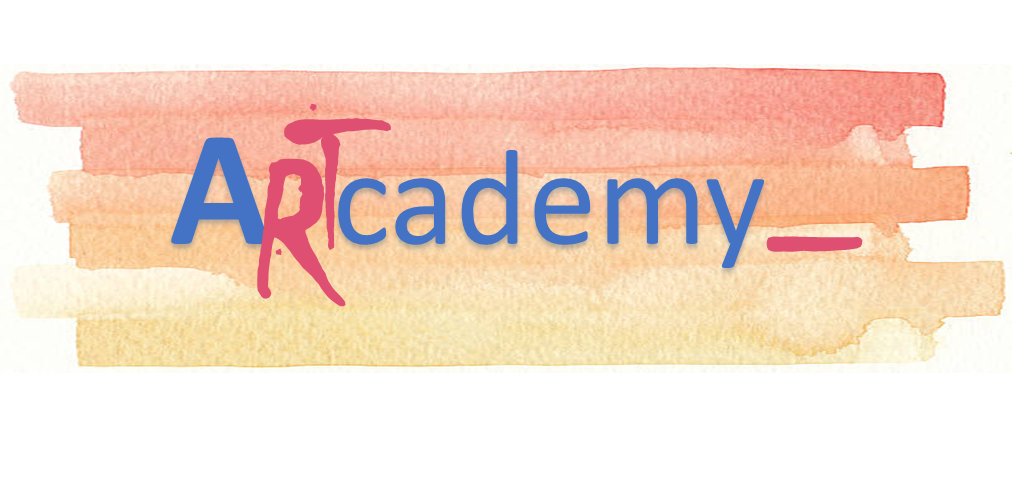 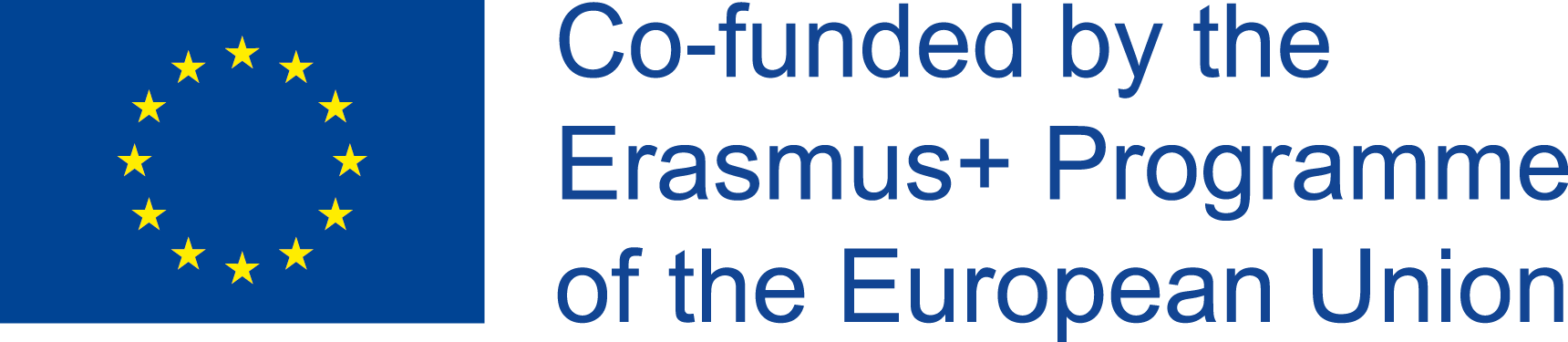 Unidad 2. RECLUTAMIENTO Y SELECCION
Los métodos de reclutamiento
Publicidad en prensa local
Publicidad online
Radio / otros medios
Anuncio en prensa nacional
Formal
Attracting the ‚right’ applicants
Boca a boca
Publicidad en revistas
Informal
Búsqueda ejecutiva
Anuncio interno
Agencia o centro de trabajo
Banner de reclutamiento
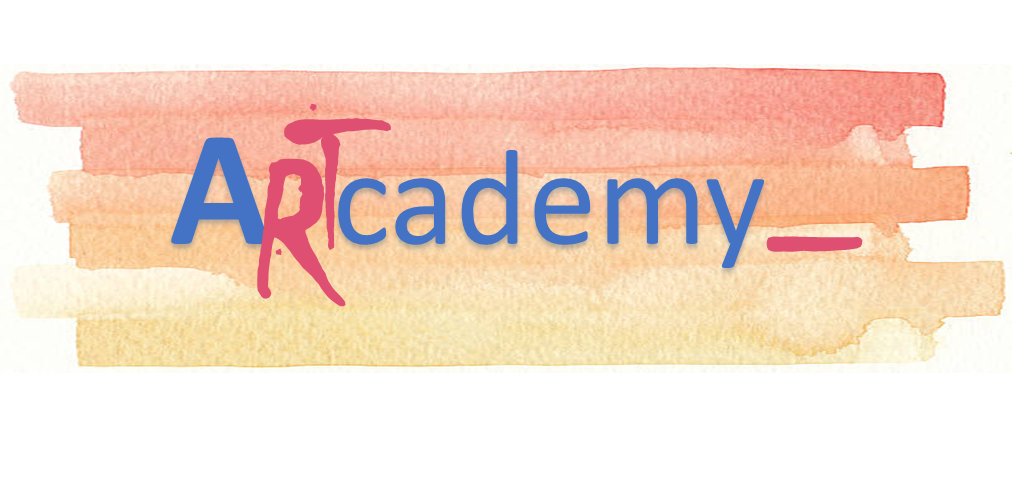 This Project has been funded with support from the European Commission. This publication reflects the views only of the author, and the Commission cannot be held responsible for any use which may be made of the information contained therein.
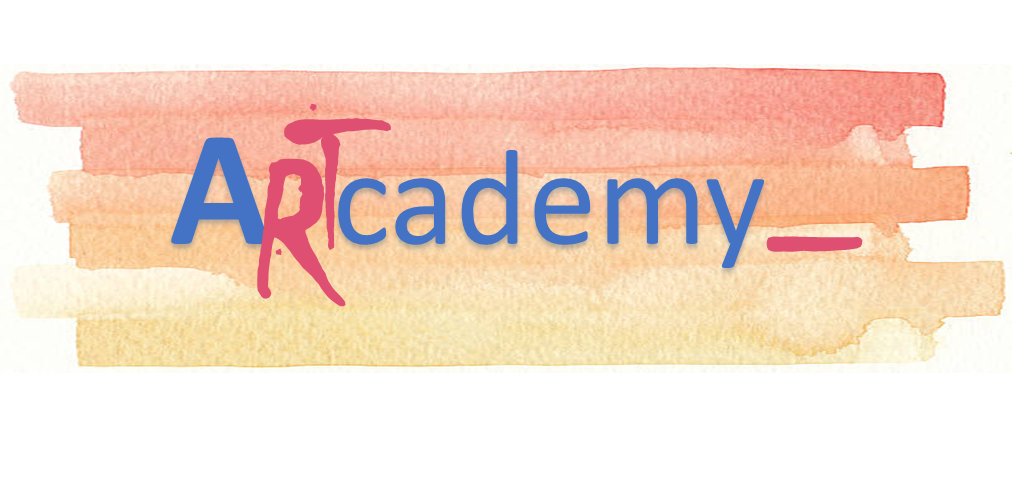 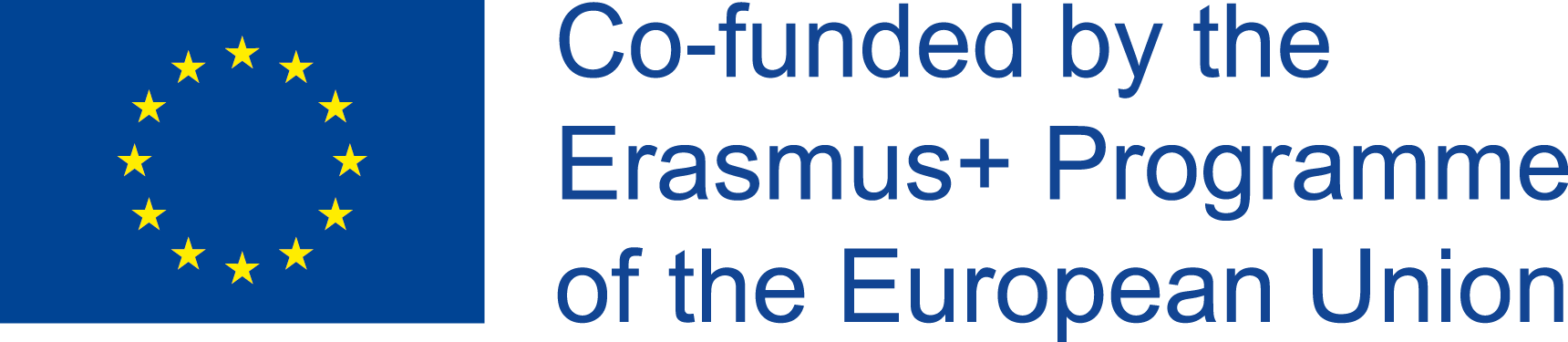 Unidad 2. RECLUTAMIENTO Y SELECCION
Proceso de selección
Evaluar la idoneidad de los solicitantes en cada etapa de la selección, comenzando desde la revisión de los formularios de solicitud o CV, hasta la evaluación del resultado de la prueba psicométrica y la calificación del desempeño en las entrevistas, es fundamental para el proceso no solo de contratación, sino de contratar al tipo correcto de personas.
El proceso de selección implica el uso de técnicas y herramientas diseñadas para discriminar entre los candidatos preseleccionados, utilizando criterios legales, relevantes y predictivos.
Banfield&Kay, 2012
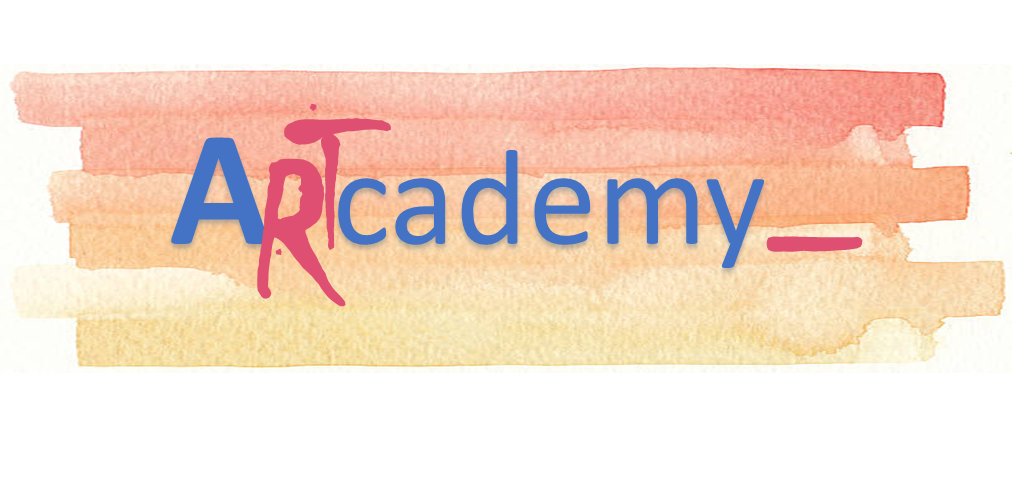 This Project has been funded with support from the European Commission. This publication reflects the views only of the author, and the Commission cannot be held responsible for any use which may be made of the information contained therein.
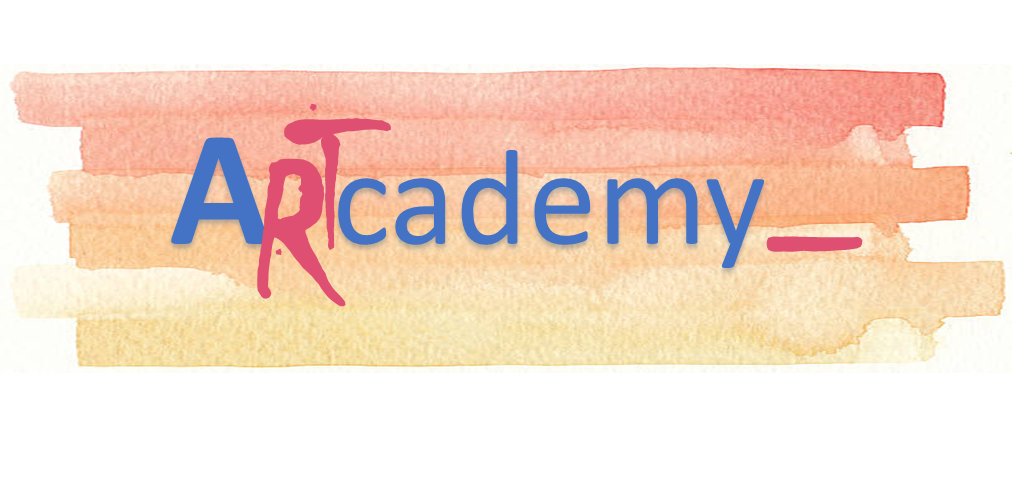 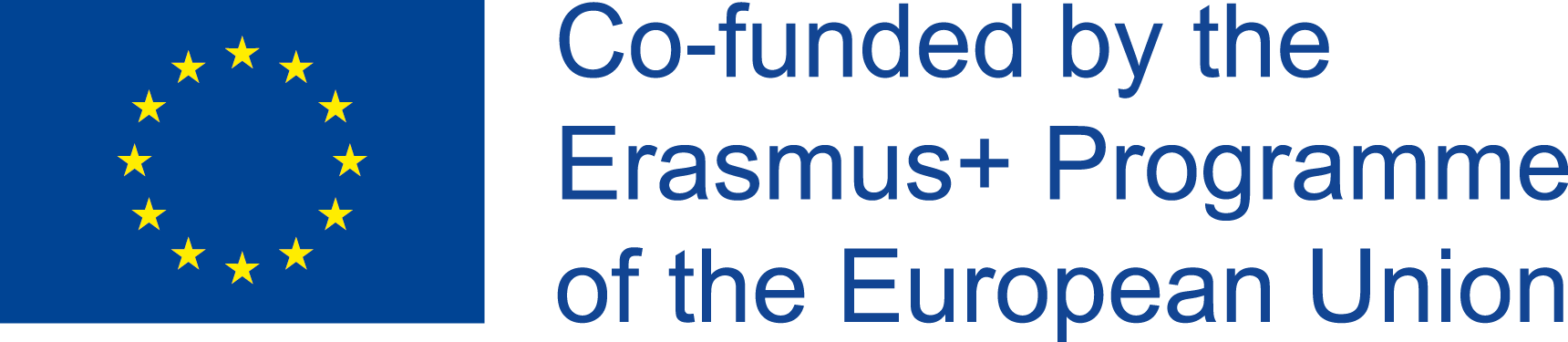 UNIDAD 3. FORMACIÓN Y DESARROLLO
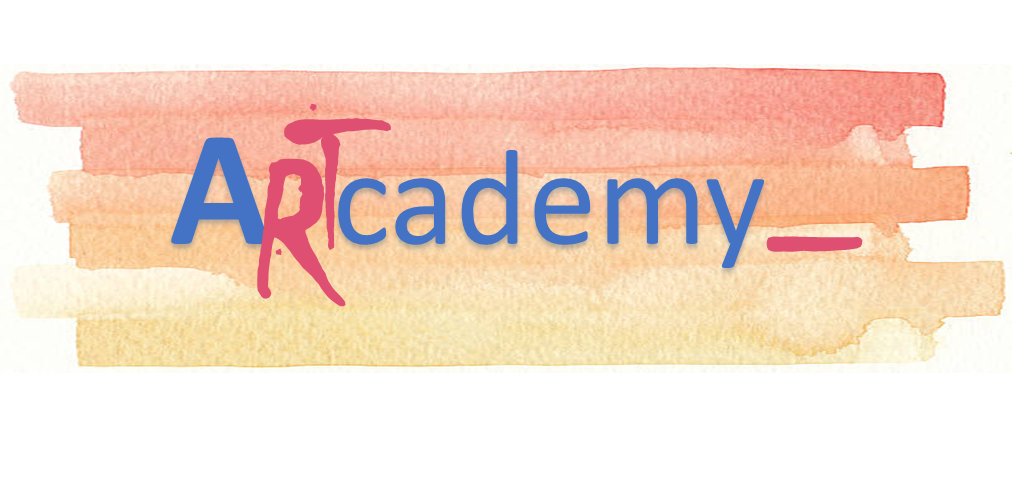 This Project has been funded with support from the European Commission. This publication reflects the views only of the author, and the Commission cannot be held responsible for any use which may be made of the information contained therein.
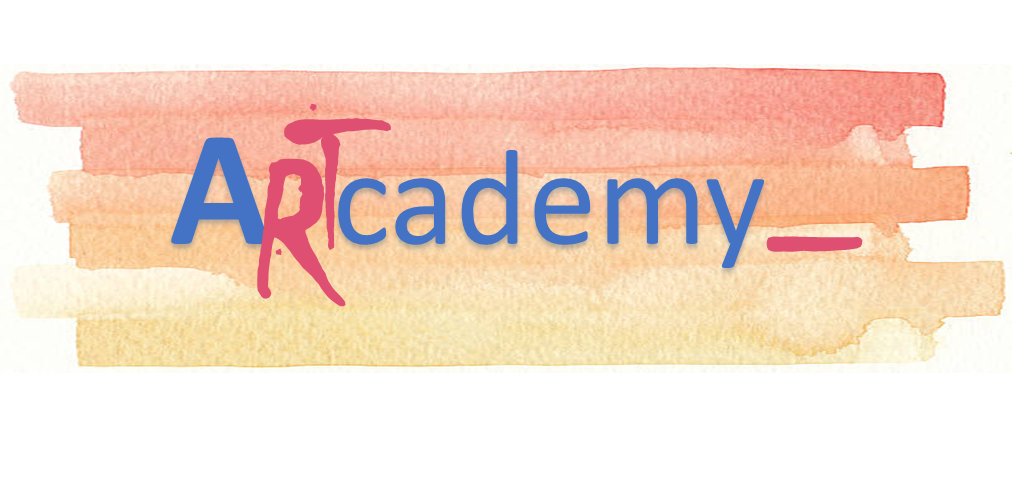 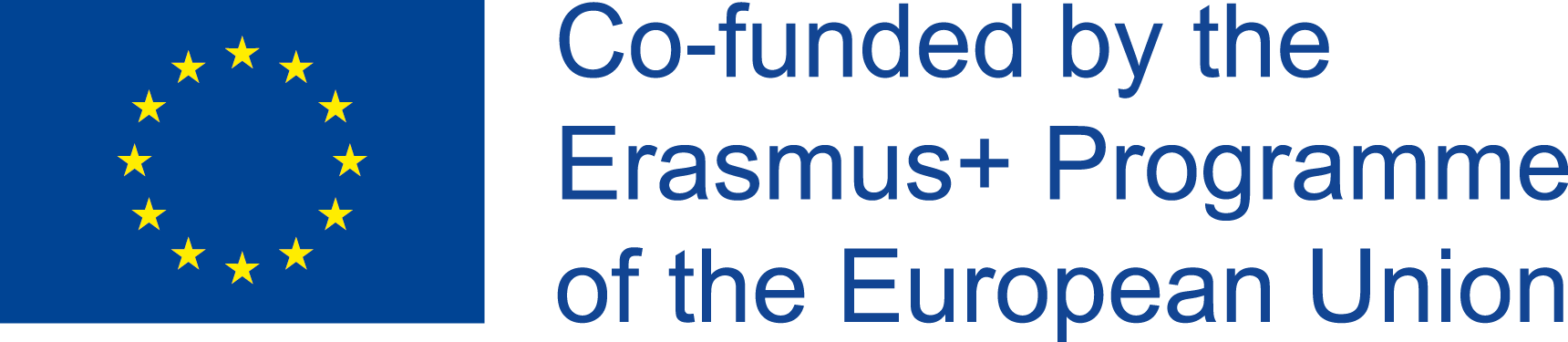 Unidad 3. FORMACIÓN Y DESARROLLO
Ciclo de entrenamiento
¿Cómo proporcionar capacitación de manera más sistemática en una empresa?
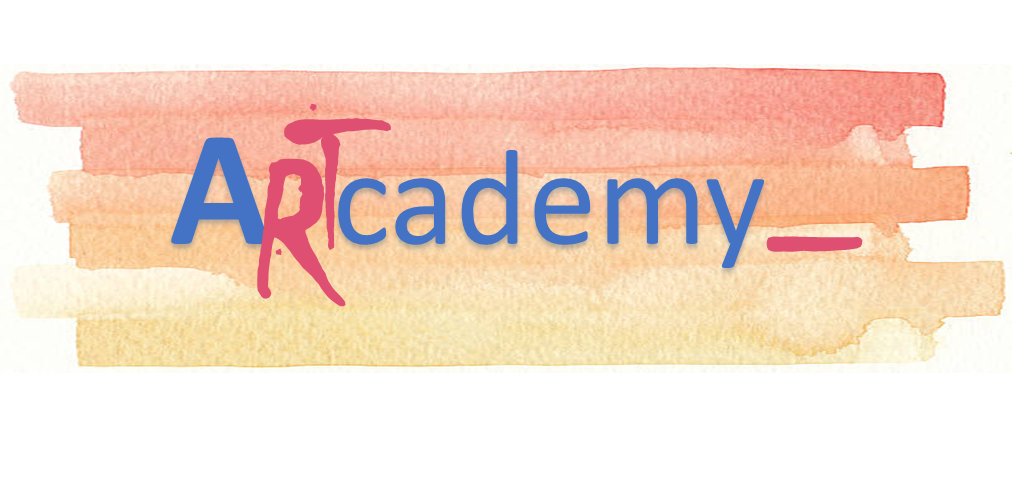 This Project has been funded with support from the European Commission. This publication reflects the views only of the author, and the Commission cannot be held responsible for any use which may be made of the information contained therein.
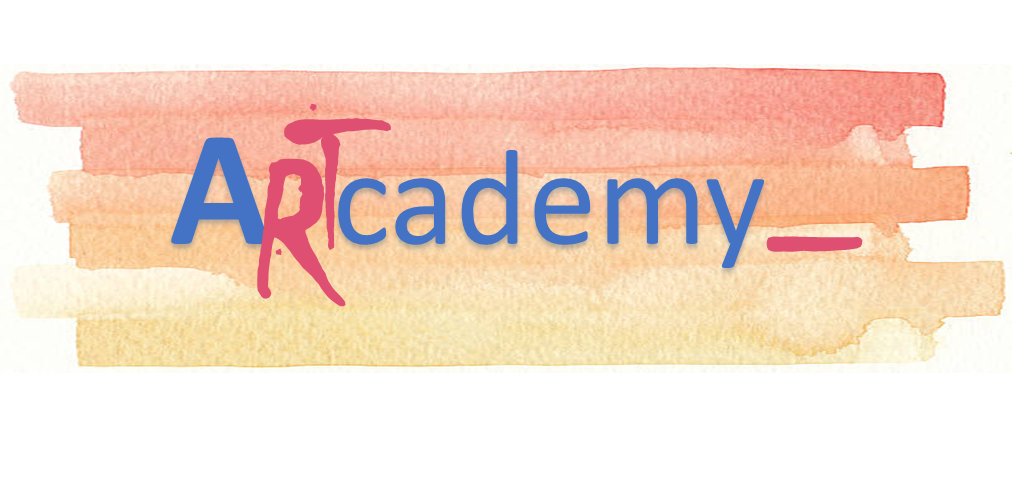 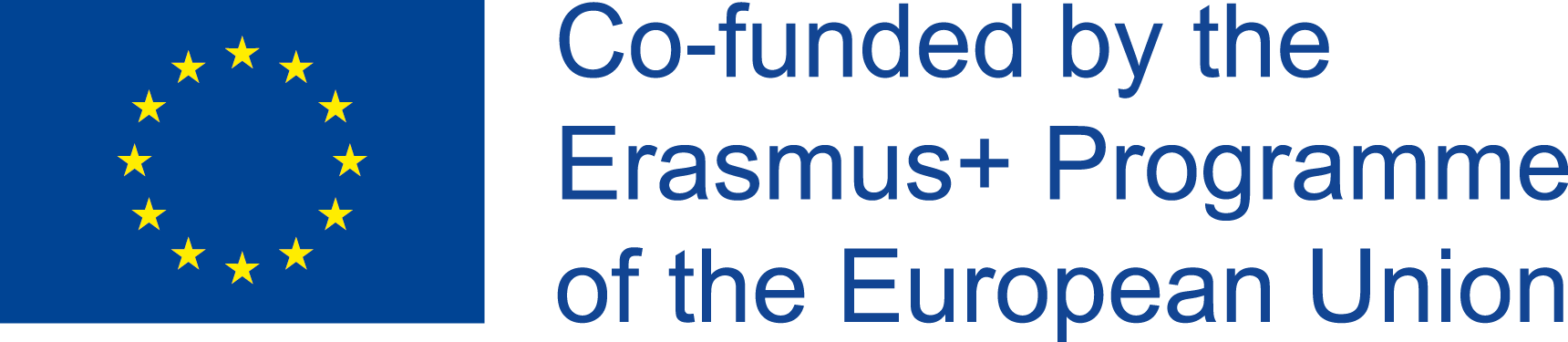 Unidad 3. FORMACIÓN Y DESARROLLO
Métodos de entrenamiento
¿Cuáles son los métodos de entrenamiento más adecuados?
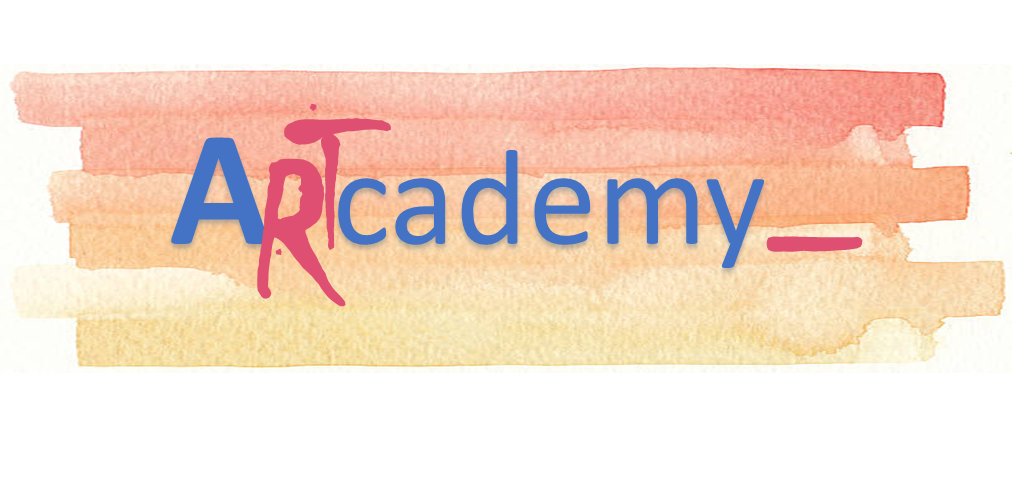 This Project has been funded with support from the European Commission. This publication reflects the views only of the author, and the Commission cannot be held responsible for any use which may be made of the information contained therein.
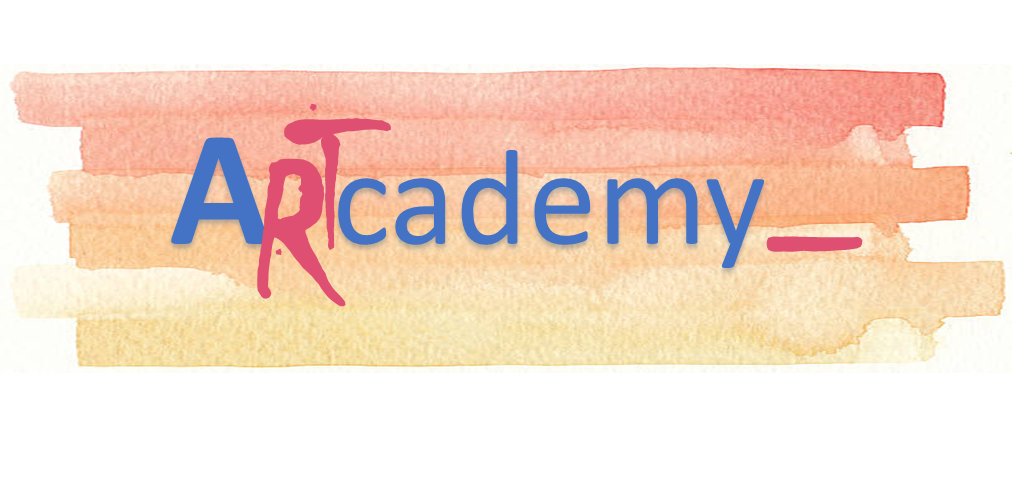 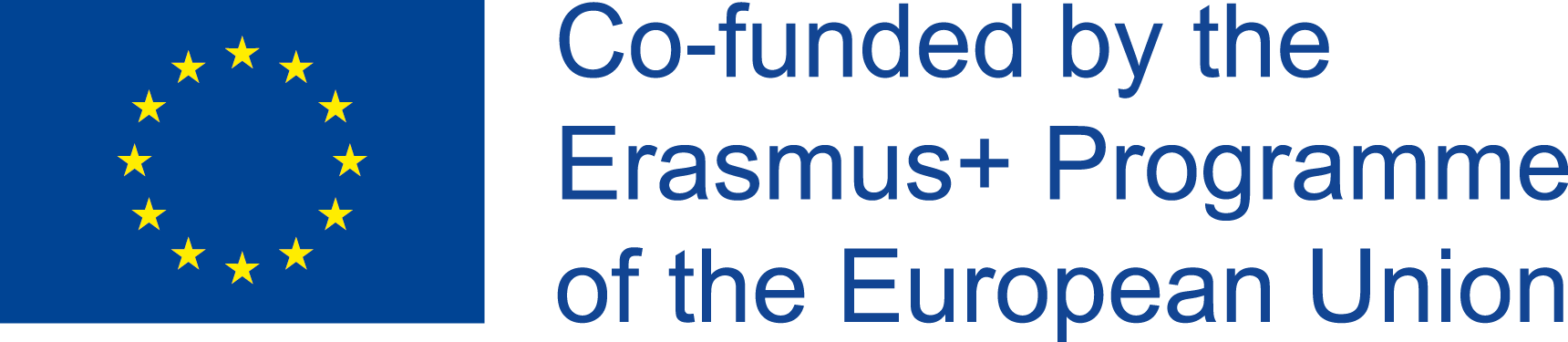 UNIDAD 4. GESTIÓN DEL RENDIMIENTO
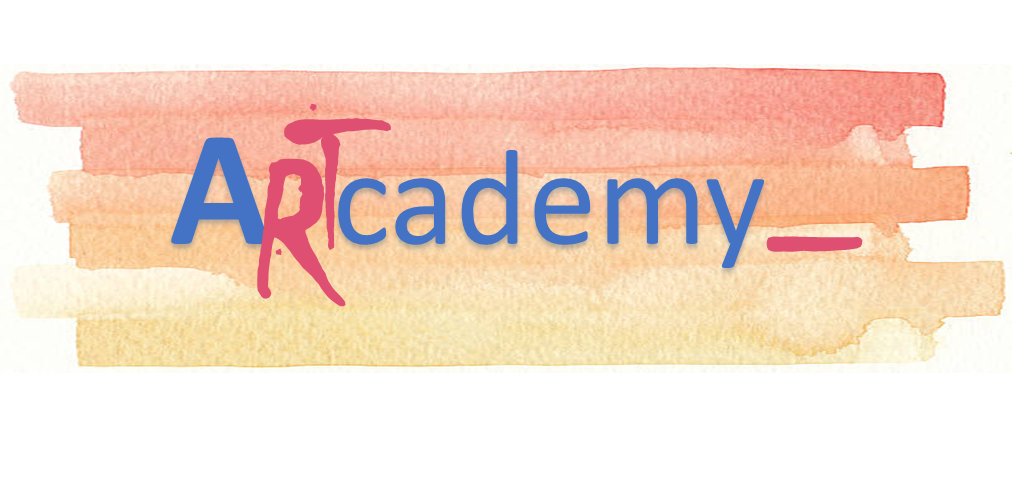 This Project has been funded with support from the European Commission. This publication reflects the views only of the author, and the Commission cannot be held responsible for any use which may be made of the information contained therein.
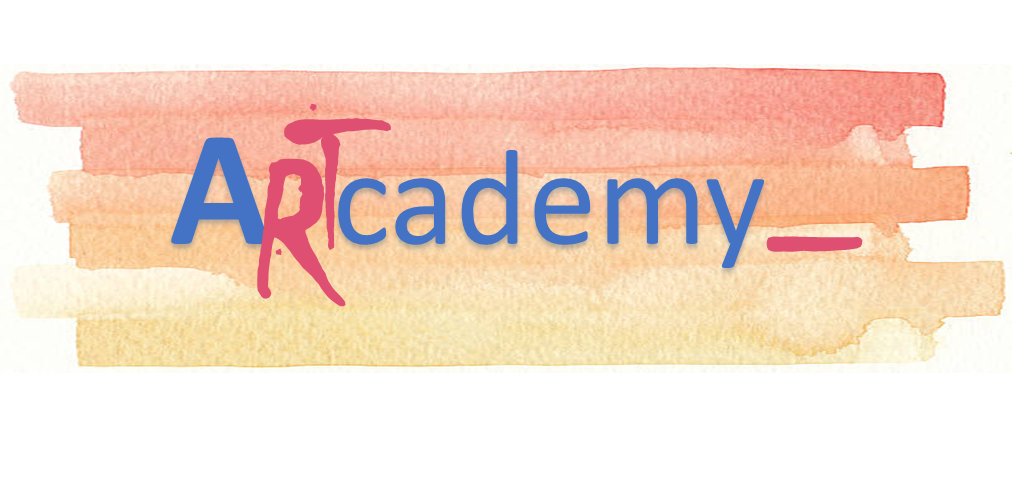 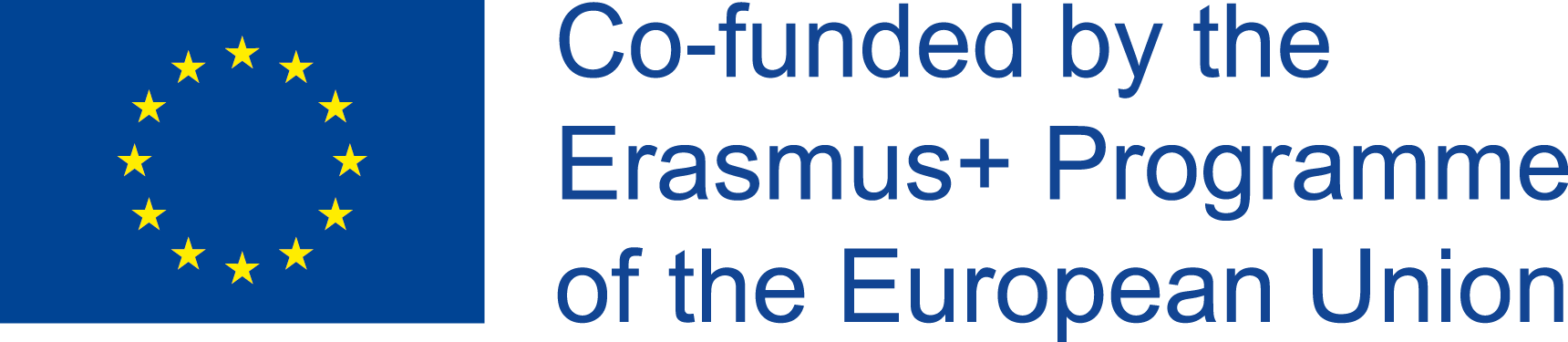 UNIDAD 4. GESTIÓN DEL RENDIMIENTO
Gestión del Rendimiento
¿Qué es la gestión del rendimiento?
Es un marco en el cual el desempeño de los individuos puede ser dirigido, monitoreado, motivado y mejorado (Mabey, 1998).
¿Por qué es importante?
Mejora la motivación de los empleados y la productividad de las personas, los equipos y toda la empresa.
Ayuda en la planificación estratégica y el cambio mediante la detección de problemas y la evaluación del desempeño de los empleados.
Es útil para analizar la brecha de competencias y el desarrollo de los empleados.	 Por lo tanto 
	Se supone que la evaluación del desempeño es un proceso continuo que ayudará a la empresa en el proceso de mejora continua.
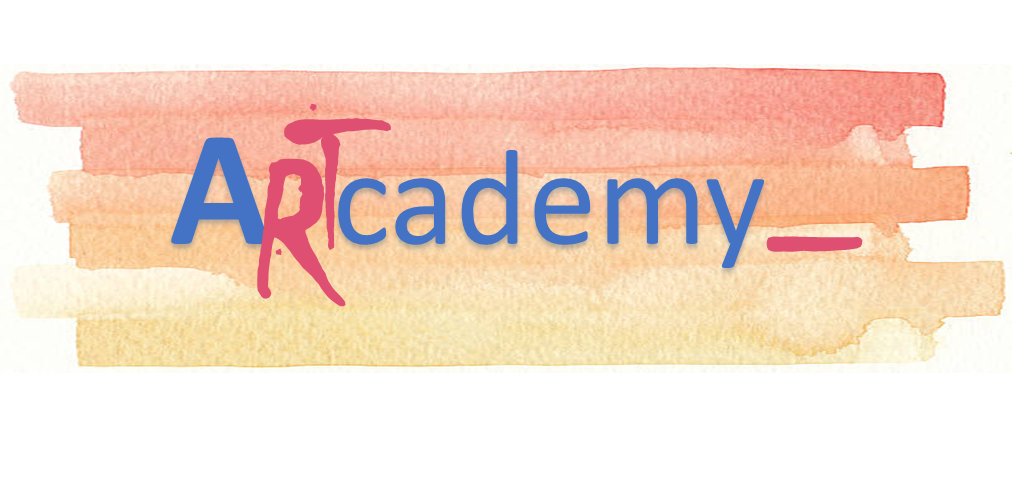 This Project has been funded with support from the European Commission. This publication reflects the views only of the author, and the Commission cannot be held responsible for any use which may be made of the information contained therein.
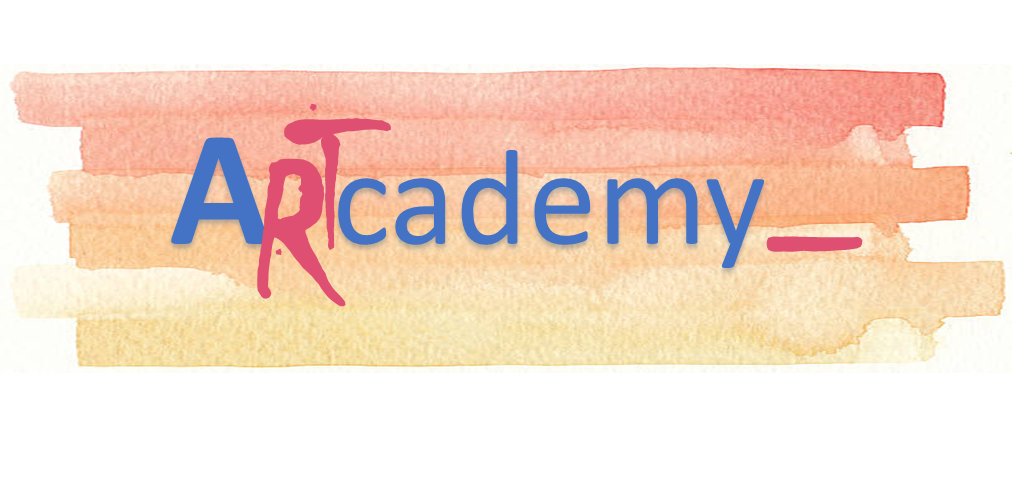 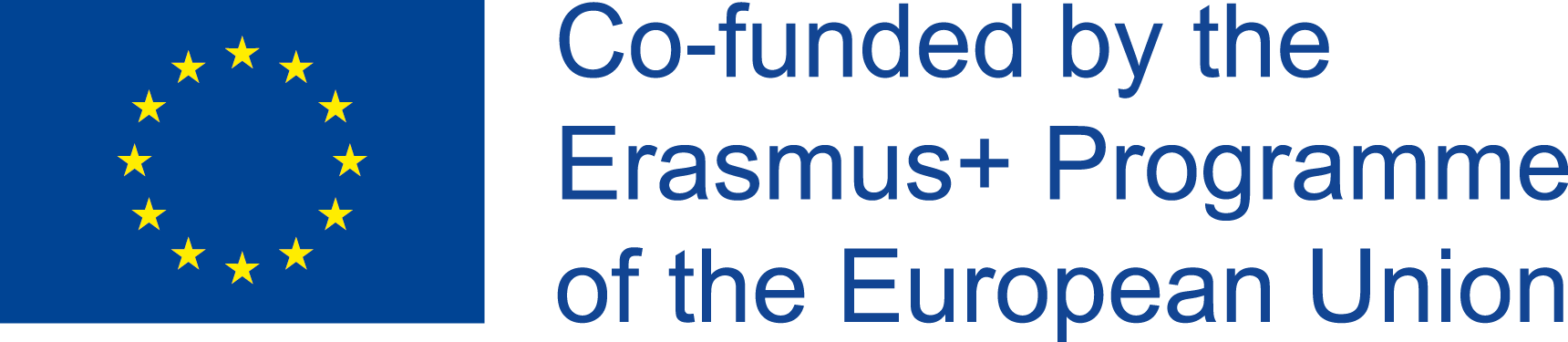 UNIDAD 4. GESTIÓN DEL RENDIMIENTO
Valoración efectiva
El sistema de gestión del rendimiento debe desarrollarse para una empresa específica, sin embargo, algunas pautas pueden ser útiles para cada organización:
La evaluación del desempeño debe proporcionarse junto con una retroalimentación basada en fuentes confiables
La retroalimentación debe proporcionarse lo antes posible después del evento para ser beneficioso
Las medidas de desempeño deben basarse en objetivos claros y confiables
El proceso debe involucrar un diálogo entre el empleado y un gerente y enfocarse en el futuro.
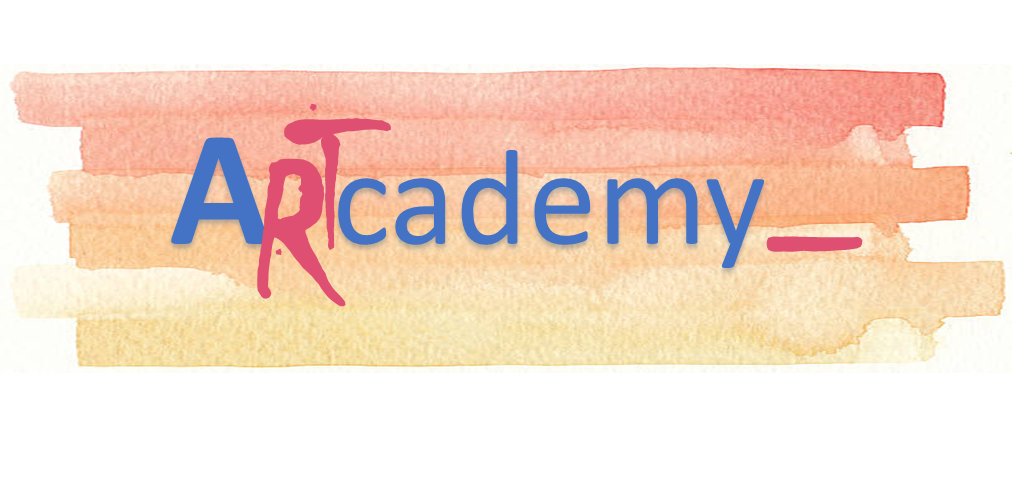 This Project has been funded with support from the European Commission. This publication reflects the views only of the author, and the Commission cannot be held responsible for any use which may be made of the information contained therein.
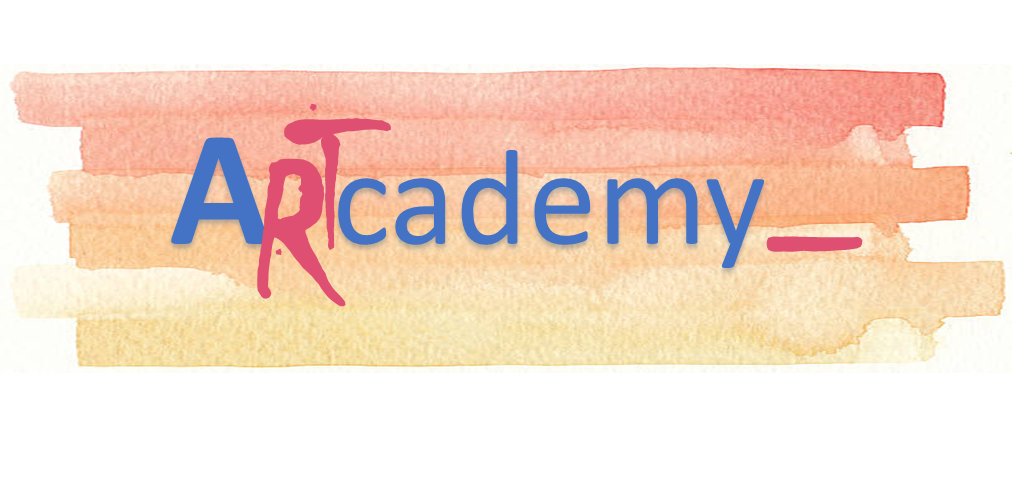 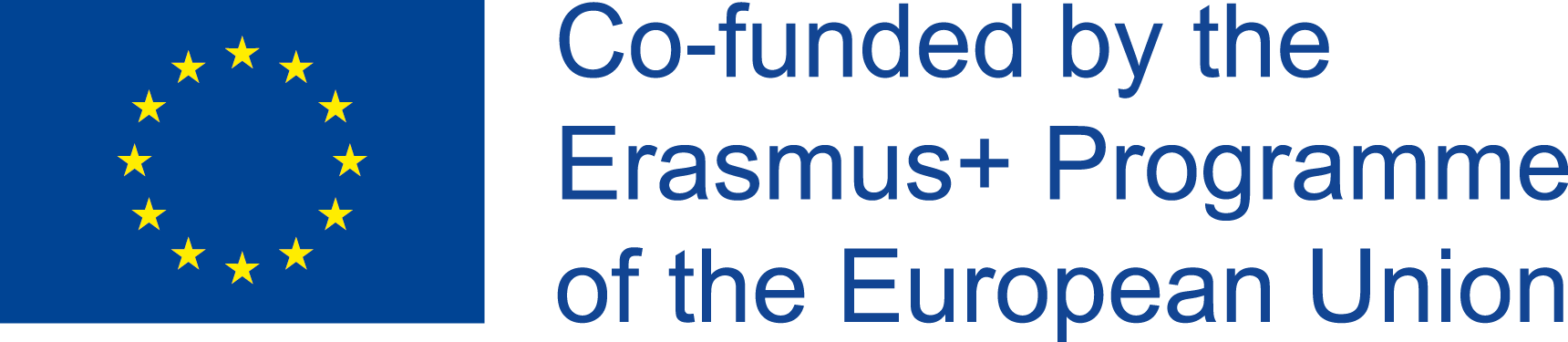 UNIDAD 5. RECOMPENSAS
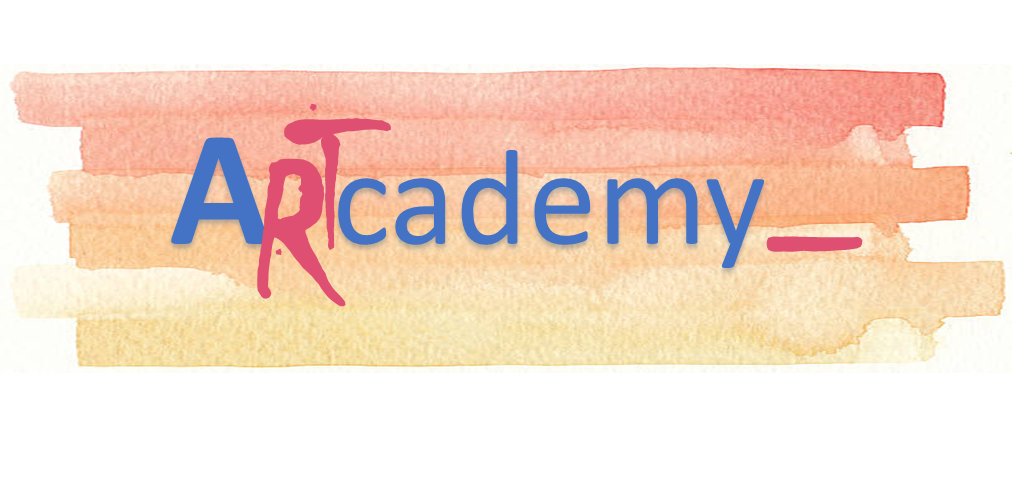 This Project has been funded with support from the European Commission. This publication reflects the views only of the author, and the Commission cannot be held responsible for any use which may be made of the information contained therein.
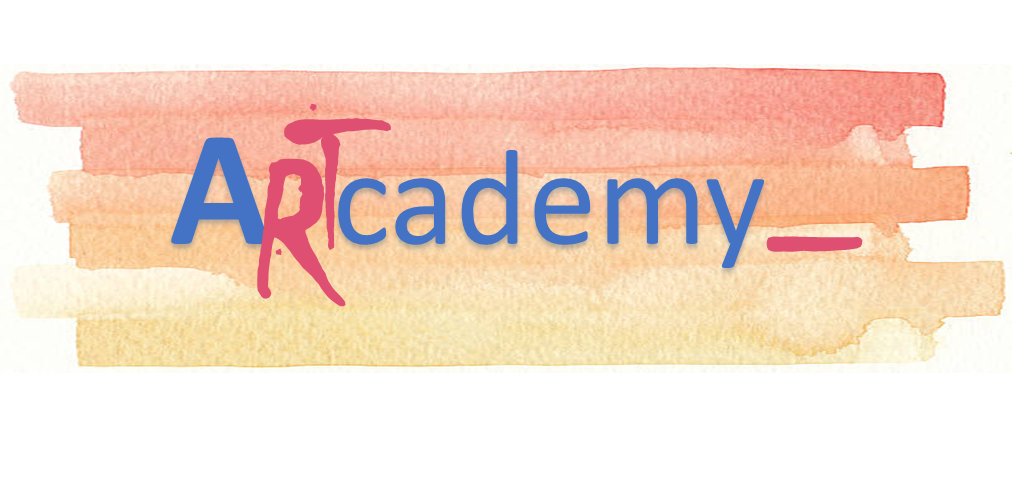 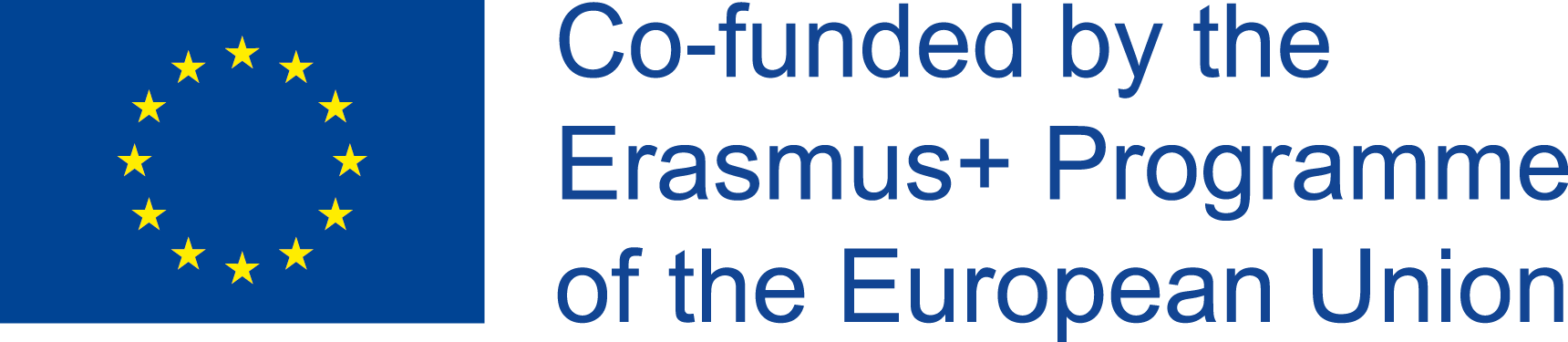 Unidad 5. RECOMPENSAS
Estructura interna de la remuneración de un empleado.
¿Qué es el sistema de recompensas?
El sistema de recompensas consiste en la estrategia de recompensas (objetivos principales), procedimientos de recompensa e instrumentos específicos de los sistemas (salario base, incentivos, beneficios, etc.).

El sistema de recompensas debe apoyar el logro de los objetivos estratégicos de la empresa.
Los objetivos principales de las recompensas son:
Para atraer empleados
Para mantener a los mejores y talentosos empleados en una empresa
Para motivar a los empleados.
Desarrollar las habilidades de los empleados que son importantes para el futuro..
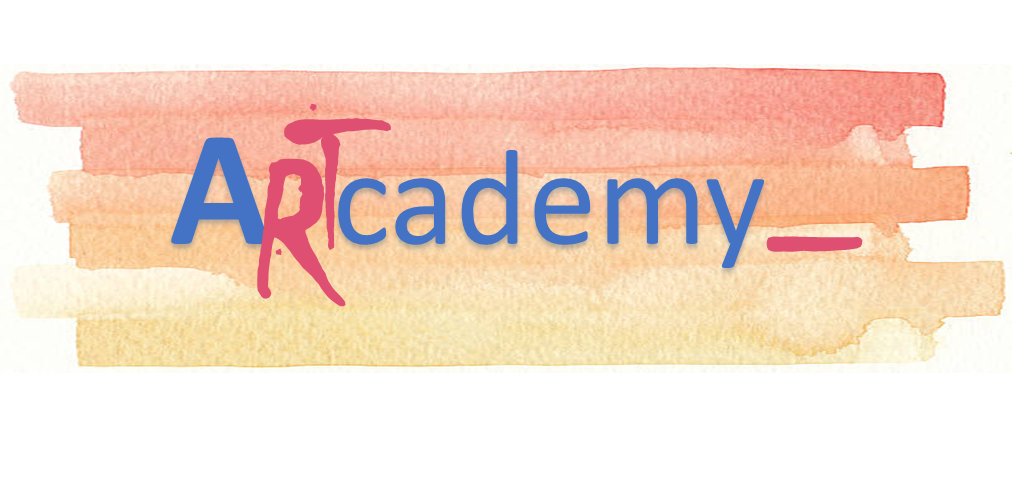 This Project has been funded with support from the European Commission. This publication reflects the views only of the author, and the Commission cannot be held responsible for any use which may be made of the information contained therein.
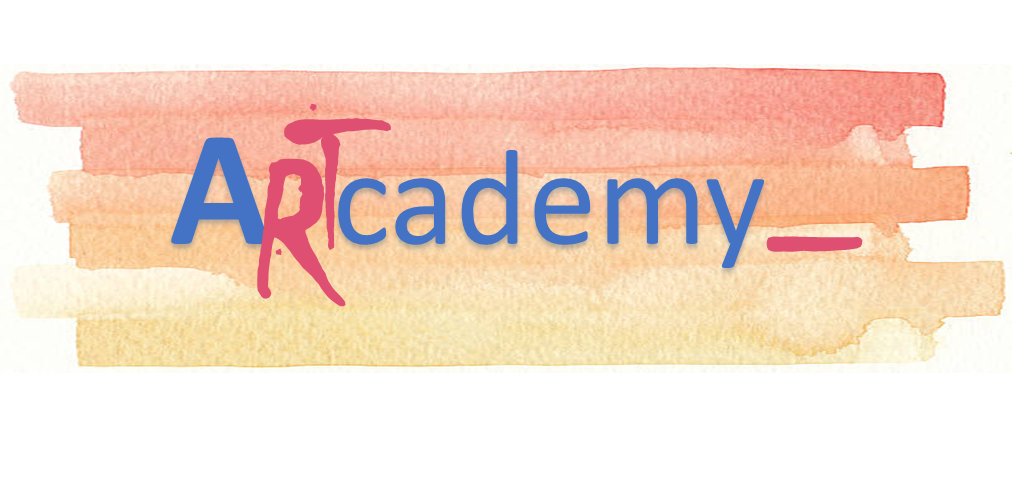 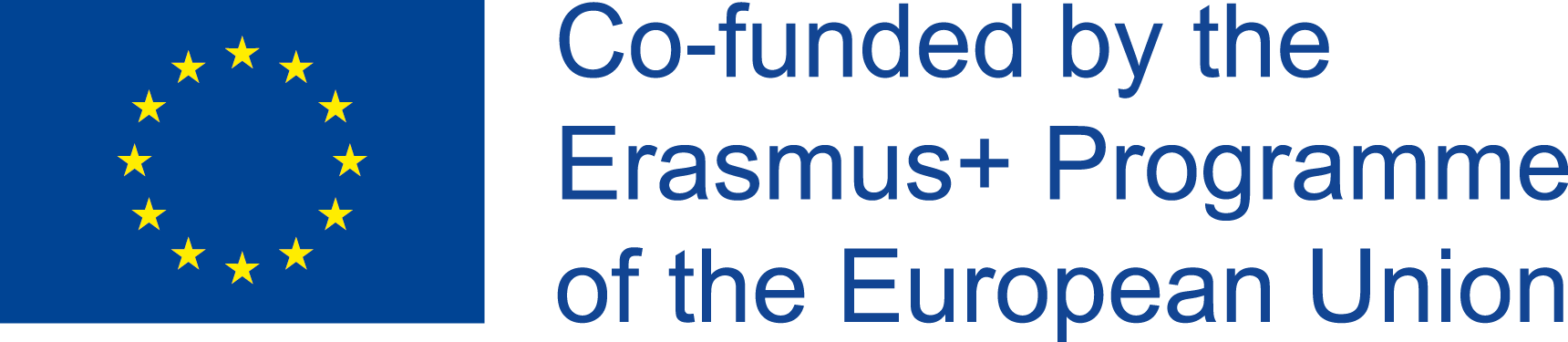 Unidad 5. RECOMPENSAS
Recompensa total
¿Cómo motivar y recompensar a los empleados en una empresa?
Intente integrar todos los aspectos importantes para los empleados para construir una propuesta de valor para los empleados
El modelo de recompensa total puede ayudar, ya que muestra qué instrumentos puede usar para crear un paquete de recompensa efectivo para los empleados.

¡Recuerda que el dinero no es suficiente!
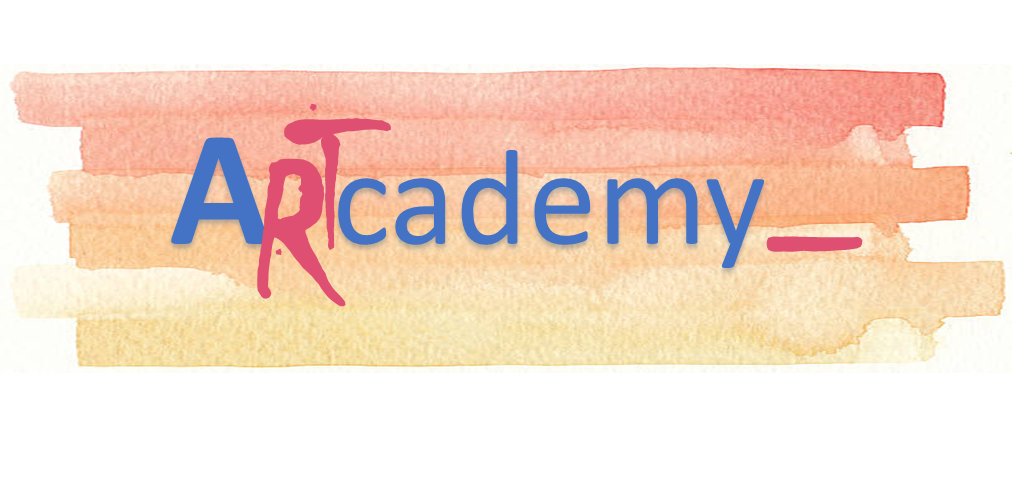 This Project has been funded with support from the European Commission. This publication reflects the views only of the author, and the Commission cannot be held responsible for any use which may be made of the information contained therein.
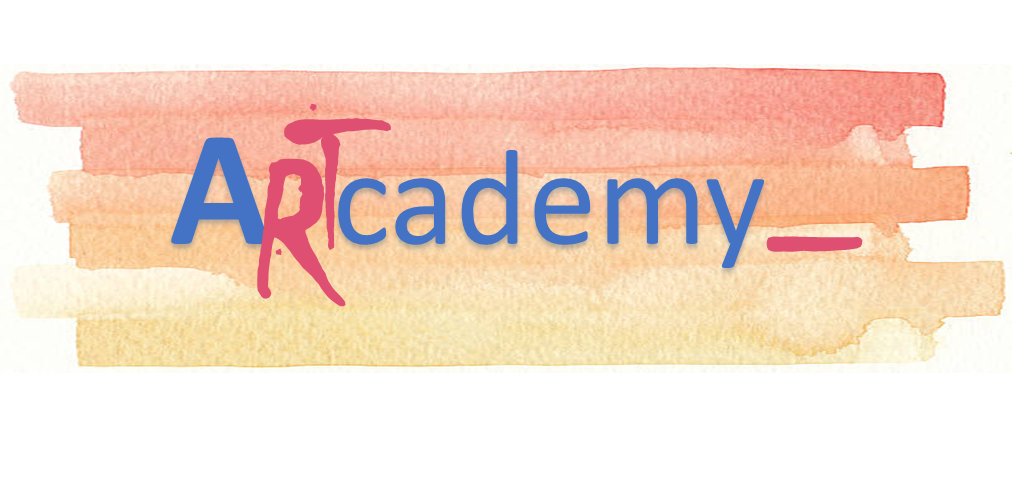 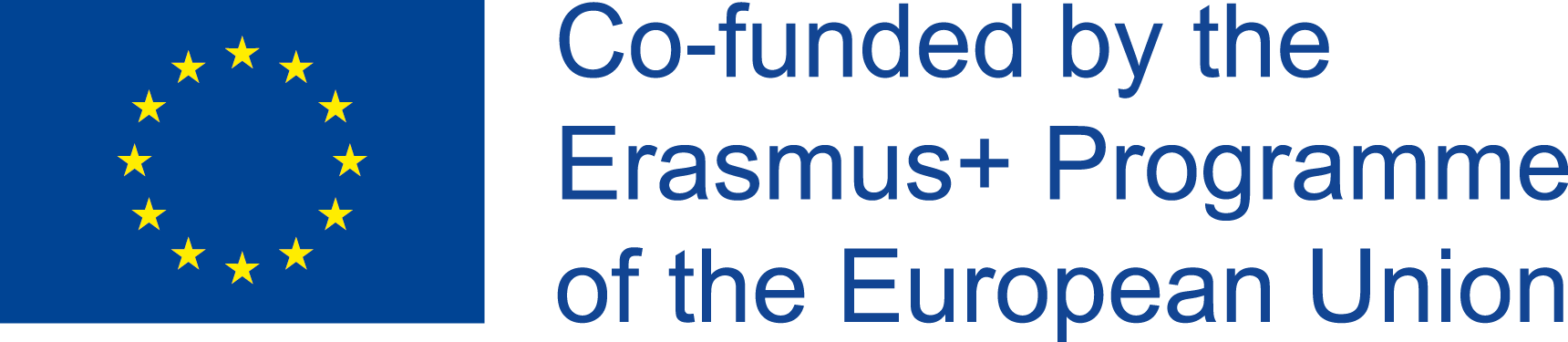 GRACIAS!